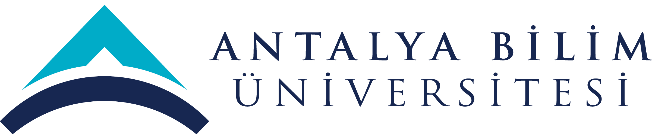 2021 YILI 
YÖNETİMİN GÖZDEN GEÇİRME TOPLANTISI 
(YGG)
Psikoloji Bölümü
21.02.2022
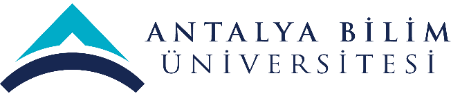 MİSYON-VİZYON-POLİTİKA
BİRİMİN MİSYONU
Nitelikli ve psikolojinin her alt alanını kapsayan akademik kadrosu ile bilimsellik ön plandadır. 
Bilimsel yöntem temel alınarak yapılan araştırma ve uygulamalar ile hem akademik çalışmalara hem de topluma önemli katkıda bulunur. 
Her bireyin fenomenolojisini zenginlik olarak ele alan ve mesleki gelişimin ötesinde, bireyin kendini tanıma, eleştirel ve bilimsel düşünme, yaratıcı ve üretkenlik potansiyelinin geliştirilmesine katkı sağlayan bir yaklaşımı benimser.
BİRİMİN VİZYONU
Yeniliklere ve gelişime açık bir eğitim anlayışını benimseyen, uygulama odaklı çalışmalarla topluma katkı sağlama konusunda girişimci bir bölüm olmak. Aynı zamanda, ulusal ve uluslararası alanda tanınırlığı artıracak bilimsel araştırma ve yayınlar üreterek akredite bir psikoloji bölümü olmak.
ÇALIŞMA POLİTİKASI
Paydaşların katkılarıyla gelişen eğitim-öğretim ve araştırma konusunda evrensel niteliğe sahip olmak. Mevzuat ve standartlarla uyumlu olarak önerileri dikkate almak ve şikayetleri en kısa sürede çözümlemek. Öğretim elamanlarının huzurlu bir ortamda, iş birliği içerisinde ve üretken olabilmeleri için motivasyonlarının izlenmesi ve arttırılmasını sağlamak.
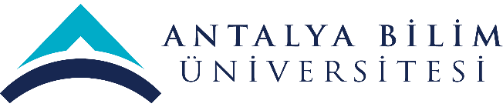 SWOT (GZFT) ANALİZİ
PAYDAŞ BEKLENTİLERİ
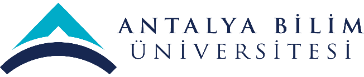 PAYDAŞ BEKLENTİLERİ
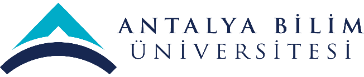 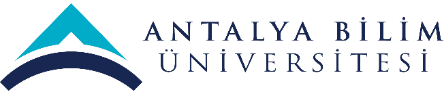 MEVCUT KAYNAKLAR ve  İHTİYAÇLAR
(FİZİKİ, MALZEME, TEÇHİZAT, EKİPMAN vb.)
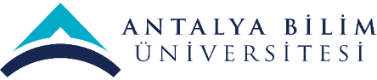 MEVCUT KAYNAKLAR ve  İHTİYAÇLAR
(TEKNOLOJİK, YAZILIM, DONANIM vb.)
MEVCUT KAYNAKLAR ve  İHTİYAÇLAR
(İŞ GÜCÜ-İNSAN KAYNAĞI)
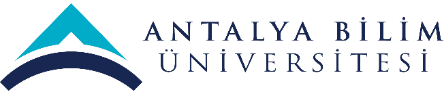 SKORU YÜKSEK OLAN ve AKSİYON GEREKTİREN RİSKLER
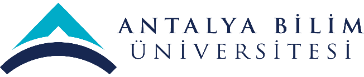 PAYDAŞ GERİBİLDİRİMLERİ
(ANKET ANALİZLERİ)
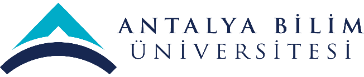 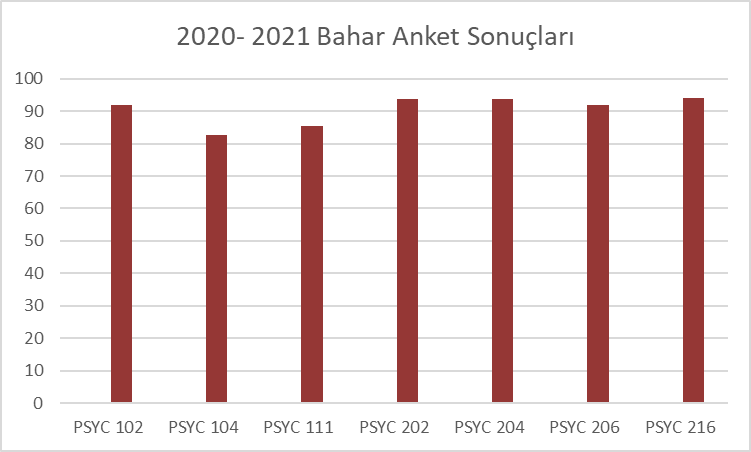 PAYDAŞ GERİBİLDİRİMLERİ
(ANKET ANALİZLERİ)
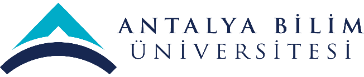 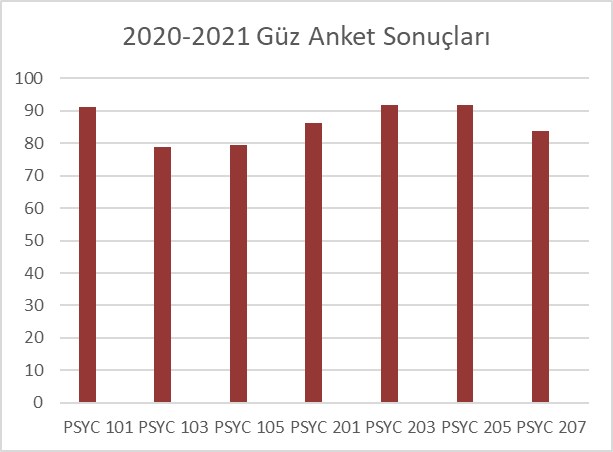 PAYDAŞ GERİBİLDİRİMLERİ
(ANKET ANALİZLERİ)
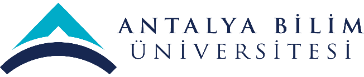 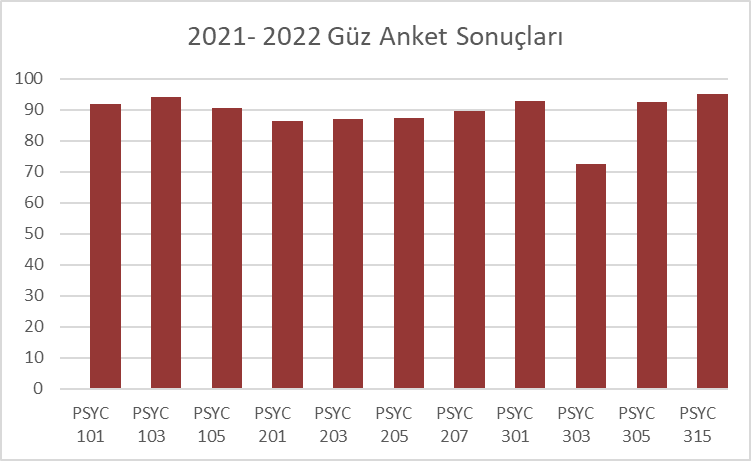 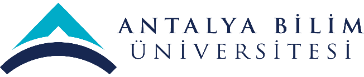 PAYDAŞ GERİBİLDİRİMLERİ
(HAYATA GEÇİRİLEN ÖNERİLER ve AKSİYON ALINAN ŞİKAYETLER)
Birimimize şikayet sistemi üzerinden gelen öneri ve şikayet bulunmamaktadır. 

Anketlere gelen yorumlara aksiyon alınmış ve zamanında AAP’ler kapatılmıştır.
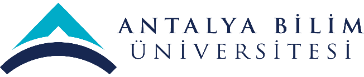 DÜZELTİCİ-ÖNLEYİCİ FAALİYETLER
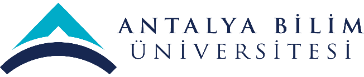 DÜZELTİCİ-ÖNLEYİCİ FAALİYETLER
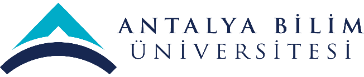 İÇ DENETİM SONUCUNA DAYALI ÖZ DEĞERLENDİRME ve GÖRÜŞLERİNİZ
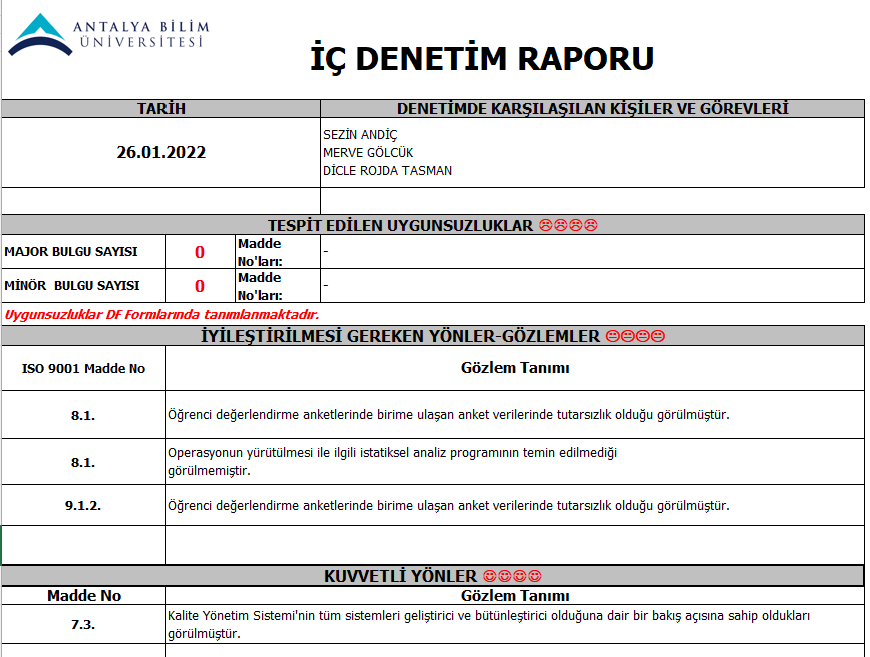 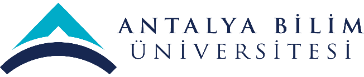 İÇ DENETİM SONUCUNA DAYALI ÖZ DEĞERLENDİRME ve GÖRÜŞLERİNİZ
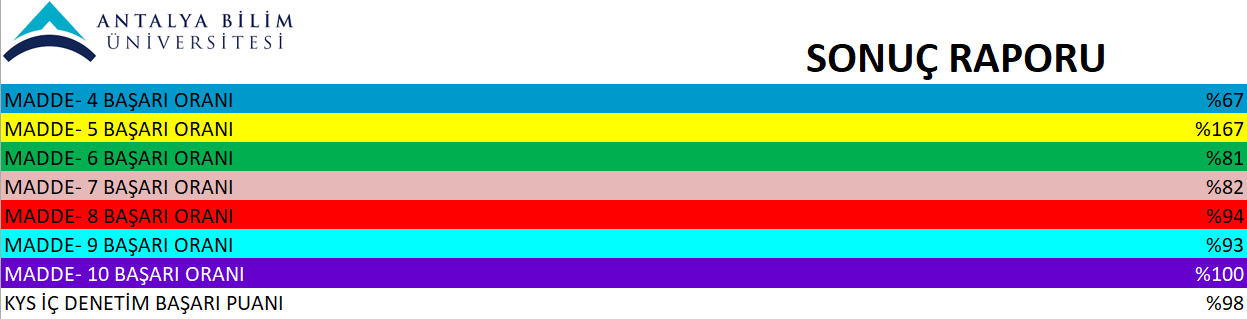 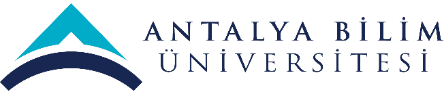 FARKLI ve İYİ UYGULAMA ÖRNEKLERİ
EĞİTİM-ÖĞRETİM ALANINDA
Psikoloji biliminin konusunun en temelde insan olması sebebiyle derslerin etkileşimli şekilde yürütülmesi ve öğrencilerin kendilerine olan meraklarını arttırmaya yönelik ders içerik ve işleyişinin belirlenmesi.
Öğrencileri sınıf içi ve sınıf dışı aktivitilerle öğrenme sürecine dahil etmeyi amaçlayan ve iletişime açık bir tutumun benimsenmesi
Öğrencilerin memnuniyetini ve psikolojik iyi oluşlarını önemseyen ve sorularına cevap veren öğrenci odaklı yaklaşımın temel alınması
PSYC 204 Yaşam Boyu Gelişim dersi kapsamında gelişimsel alanlarla ilgili farklı yaş gruplarından kişilerle görüşmeler yaparak veya uygulamalar yaparak saha deneyimi kazanmaktadırlar
PSYC 104, PSYC 205 ve PSYC 301 araştırma dersleri ile öğrencilerin bir araştırma sürecini deneyimlemekte, araştırma önerisi yazmakta böylece bilimsel yöntemi öğrenmektedirler. 
PSYC 201 ve PSYC 202 kodlu istatistik dersleriyle veri analizi ve verinin yorumlanması gibi becerilerin kazandırılması ("Deliberate Ignorance: From Fear to Positive Actions" başlıklı SEPAM semineri)
PSYC 305 Kişilik Kuramları dersi kapsamında farklı teorik bakış açılarının öğrenilmesi, karşılaştırılması ve psikoloji eğitimi içinde bütünleşmesi
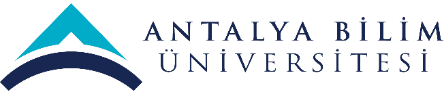 FARKLI VE İYİ UYGULAMA ÖRNEKLERİ
ARAŞTIRMA-GELİŞTİRME ALANINDA
Dr. Öğr. Üyesi Sıla DEMİR’in araştırmacı olarak görev aldığı “COVID-19 ile İlişkili Davranışsal Faktörlerin İncelenmesi” başlıklı projesi TÜBİTAK tarafından "1001-Bilimsel ve Teknolojik Araştırma Projelerini Destekleme Programı" kapsamında desteklenmeye hak kazanmıştır.
Dr. Öğr. Üyesi Sıla DEMİR, TÜBİTAK 2219 kapsamında desteklenen "Ontario, Kanada’da madde kullanımı sonrası araç kullanmanın örtük sınıf analizleri: Genel nüfus, öğrenci sürücülerin ve esrar kullanan sürücülerin araştırılması" başlıklı projede çalışmalarına devam etmektedir.
2021- 2022 yılları arasında  1 kitap bölümü ve 4 makale yayınlanmıştır. TR dizinde yer alan Nesne dergisi editörlüğü ve bölüm öğretim üyelerinin psikoloji alanındaki dergilerde hakemlikleri bulunmaktadır.
NOT: Dr. Öğr. Üyesi Sezin ANDİÇ tarafından TR dizinde indekslenen bir dergide 1 araştırma makalesi yayınlanmıştır ve Dr. Öğr. Üyesi Merve GÖLCÜK'ün uluslararası yayın statüsündeki  bir yayın evinde tek yazarlı 1 kitap bölümü yazarlığı bulunmaktadır.
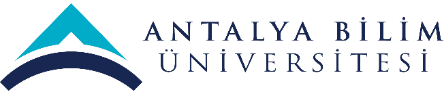 FARKLI VE İYİ UYGULAMA ÖRNEKLERİ
GİRİŞİMCİLİK ALANINDA
TPD ve UNICEF iş birliğiyle alanda çalışan psikologlara "Genç Danışanlarla Psikoterapötik Görüşme" başlıklı eğitim verilmiştir.
Üniversitemiz akademik ve idari personel ile öğrencilerimize yönelik "Kaygıdan Güvene: Farkındalık ve Başa Çıkma Becerileri" başlıklı çevrimiçi seminer düzenlenmiştir.
"Deliberate Ignorance: From Fear to Positive Actions" başlıklı SEPAM semineri verilmiştir.
Uluslararası katılımlı "Sanatın Değişen Dünyadaki Yeri: NFT'ler ve Dijital Göç" başlıklı panel düzenlenmesi yönünde çalışılmaktadır.
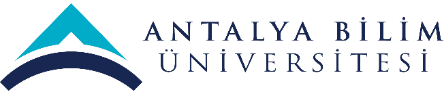 FARKLI VE İYİ UYGULAMA ÖRNEKLERİ
TOPLUMSAL KATKI ALANINDA
"Deliberate Ignorance: From Fear to  Positive Actions" başlıklı SEPAM semineri düzenlenmiştir.
TPD ve UNICEF iş birliğiyle alanda çalışan psikologlara "Genç Danışanlarla Psikoterapötik Görüşme" başlıklı eğitim verilmiştir.​
Üniversitemiz akademik ve idari personel ile öğrencilerimize yönelik "Kaygıdan Güvene: Farkındalık ve Başa Çıkma Becerileri" başlıklı çevrimiçi seminer düzenlenmiştir.
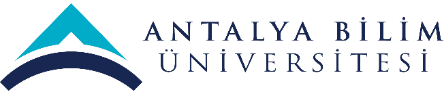 FARKLI VE İYİ UYGULAMA ÖRNEKLERİ
KURUMSALLAŞMA ALANINDA
Bölümün hocalarının ortak katkılarını gerektiren işlerin onedrive üzerinden yapılması kurumsal hafızanın oluşturulması ve bölümün iç işleyişinde verimliliğe katkı sağlamıştır.
Bölüme dair idari işlerin yerine getirilmesi için komite yöntemi (müfredat komitesi, kalite komitesi, erasmus komitesi, staj-akreditasyon sorumlusu) uygulanmaktadır.   
Bölüm toplantılarının gündeminin kalite sürecinin farkındalığıyla oluşturulması, kalite sürecinin içselleştirilmesine katkı sağlamıştır.
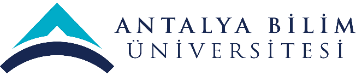 SÜREKLİ İYİLEŞTİRME ÖNERİLERİ
Psikoloji bölümünün potansiyelini gerçekleştirmesi için gerekli  insan ve teknolojik kaynakların sağlanması, eksiklerin giderilmesi konusunda harekete geçilmesi.
Bölüm öğretim elemanlarının ulusal ve uluslararası bilimsel etkinlere katılımı için kaynak sağlanması için girişimlerde bulunulması.
Düzenli bölüm içi bilimsel toplantıların ve paylaşımların gerçekleştirilmesi.
Eğitim öğretim ve bölüm içi işleyişlerdeki sorunların tartışılması ve olası çözüm önerileri için düzenli toplantılar gerçekleştirmek. 
İç ve dış paydaşlardan geri bildirimler alınması ve bu doğrultuda değerlendirme ve düzenlemeler yapılması.